Song ID: 0171
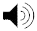 He Is The King
Intro
Now Blessing and Honor, Glory and Power Be to the Lamb on the throne
C/E
Am
G
F
Dm
G
C
Verse 1
G
He is the king  Worship now His Majesty Bow before the greatness of His throne Lift up your voice  To the splendor of His Majesty Now Blessing and Honor, Glory and Power Be to the Lamb on the throne
F
G
Am
F
F
F
G
Am
G
G
F
C/E
Am
G
F
Dm
G
C
Verse 2
G
He is the king  Worship now His Majesty Bow before the greatness of His throne Lift up your voice  To the splendor of His Majesty Now Blessing and Honor, Glory and Power Be to the Lamb on the throne
F
G
Am
F
F
F
G
Am
G
G
F
C/E
Am
G
F
Dm
G
C
Bridge
Now Blessing and Honor, Glory and Power Be to the Lamb on the throne
C/E
Am
G
F
Dm
G
C
Tag
Dm
G
C
Be to the Lamb on the throne
  Be to the Lamb on the throne
Dm
G
C
Close
Dm
G
C
Be to the Lamb on the throne
He Is The King
G
He is the king  Worship now His Majesty Bow before the greatness of His throne Lift up your voice  To the splendor of His Majesty Now Blessing and Honor, Glory and Power Be to the Lamb on the throne
F
G
Am
F
F
F
G
Am
G
G
F
C/E
Am
G
F
Dm
G
C